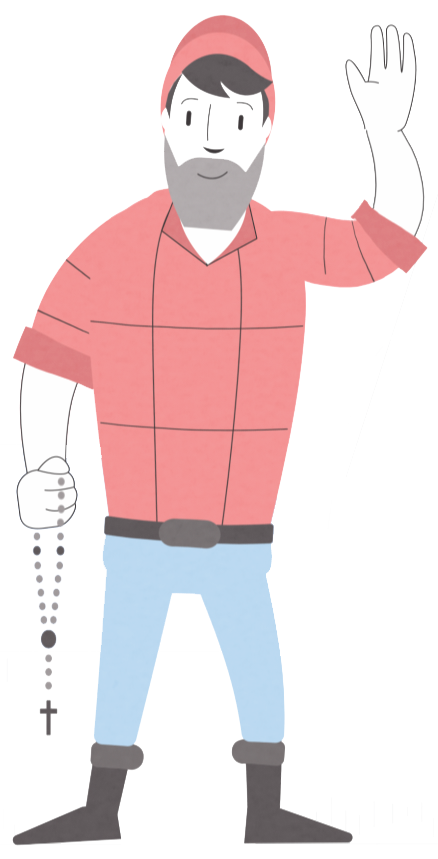 Working with Public Officials to Help Your School
Jason AdkinsExecutive Director & General CounselMinnesota Catholic ConferenceMNSAA ConferenceNovember 4, 2022
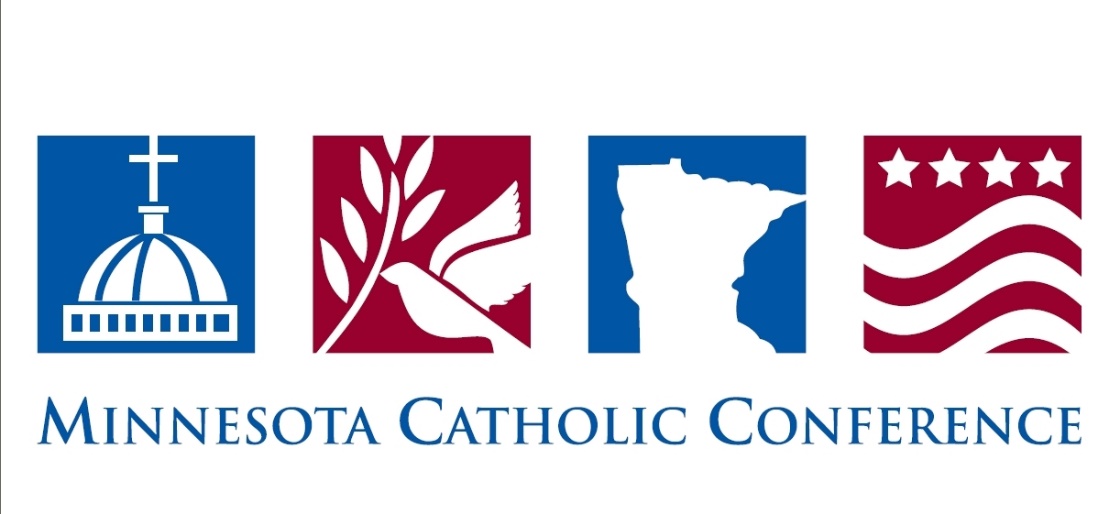 General Principles
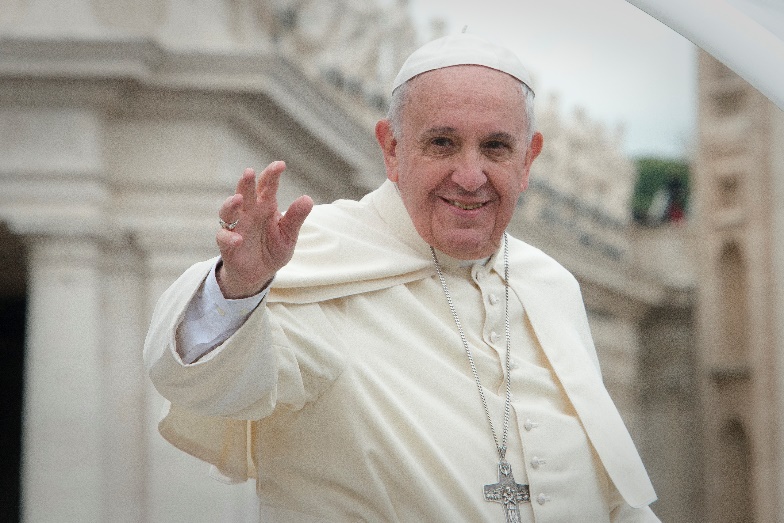 General Principles
“Politics is one of the highest forms of charity because it serves the common good.”
-Pope Francis
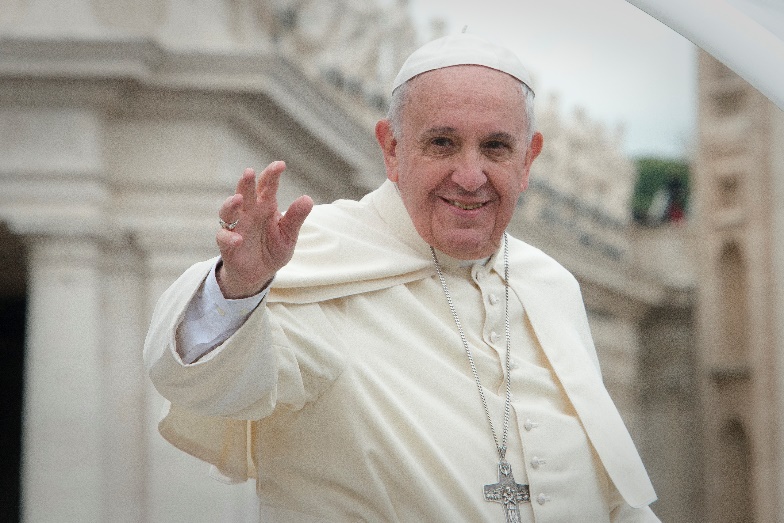 General Principles
“A good Catholic meddles in politics.”
-Pope Francis
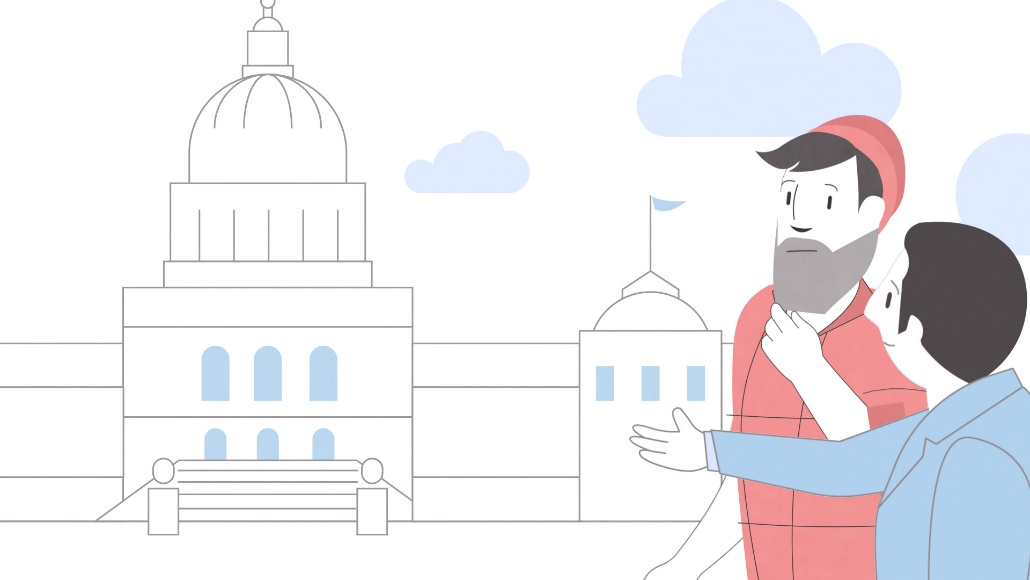 General Principles
Your elected officials need and want to hear from you.
They need you as a resource and a friend.
[Speaker Notes: “cultivate civic friendship”]
General Principles
[Speaker Notes: Harder to dehumanize when there is relationship—foster the politics of encounter]
The “Dos”
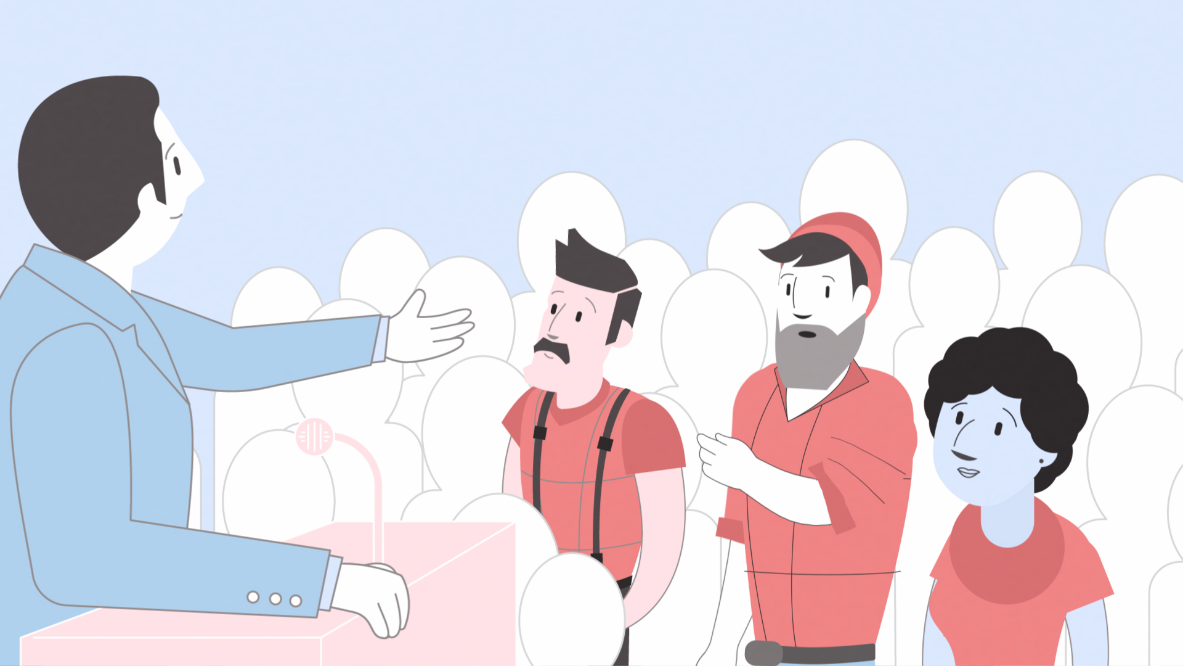 The “Dos”
Get to know your elected officials – all of them
[Speaker Notes: Don’t forget about local officials; they actually have the potential to have the most impact on your parishes]
The “Dos”
[Speaker Notes: You can’t always be asking for stuff—sometimes you need to be a resource]
The “Dos”
The “Dos”
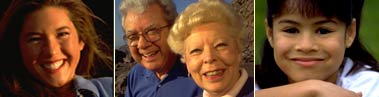 Put a human face on issues of concern; facts tell, stories sell; win the story wars
Ask for specific things and needs; they expect that.
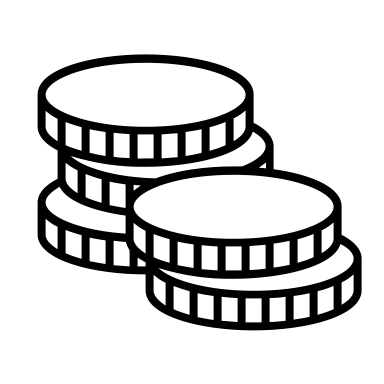 The “Dos”
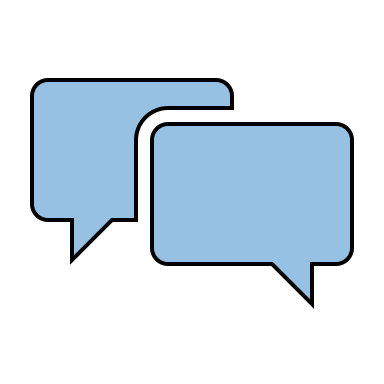 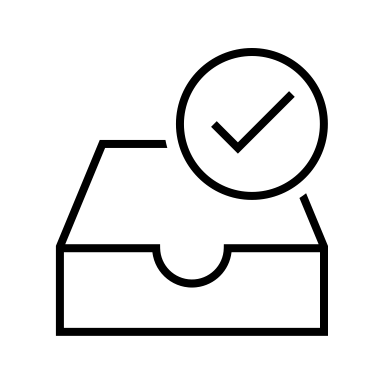 The “Dos”
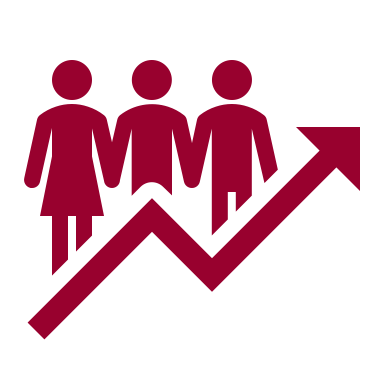 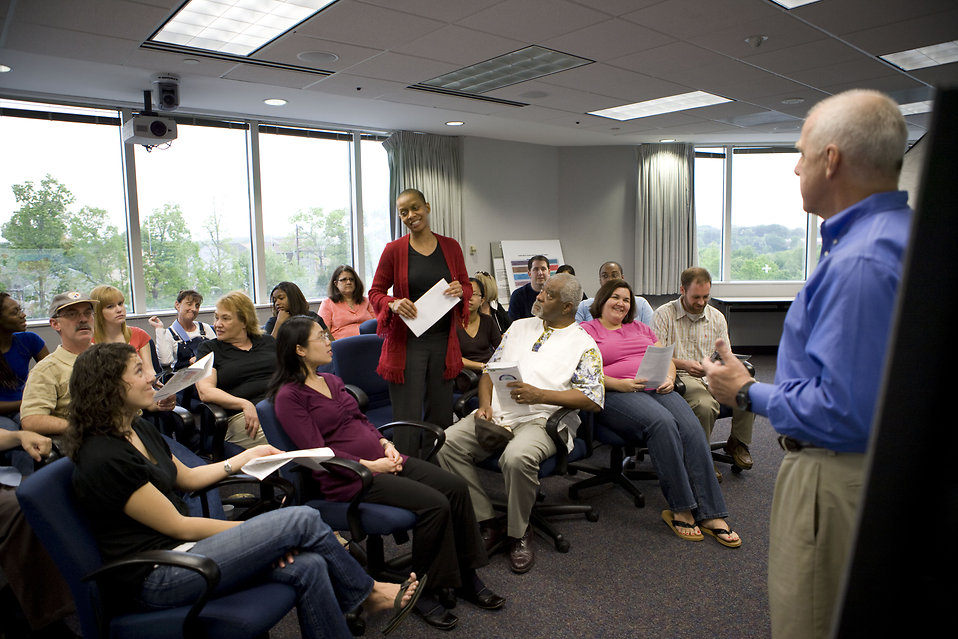 The “Dos”
Invite them to your school
Invite them to your school festival
Host a town hall
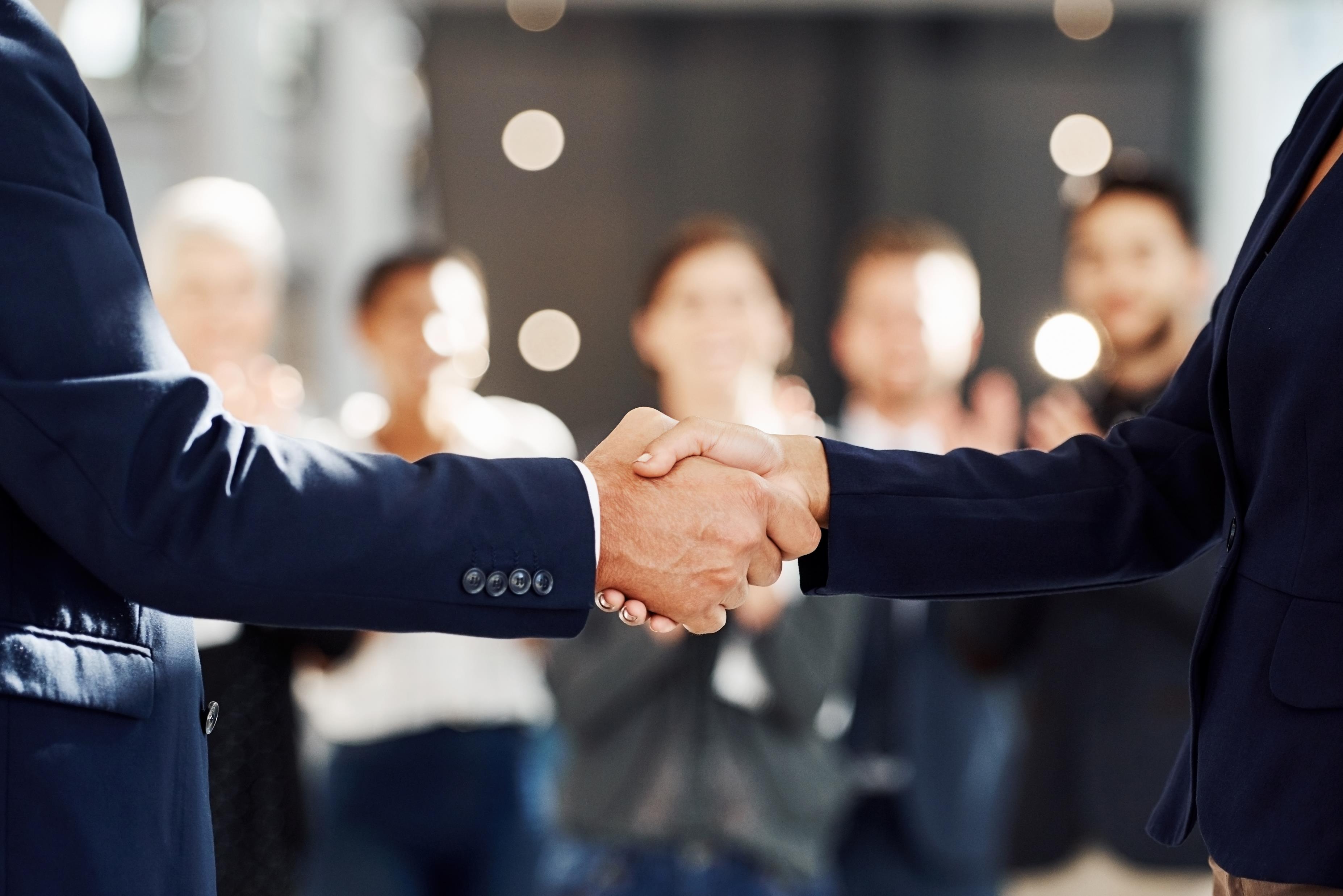 The “Dos”
Remember that, ultimately, it’s a relationships business
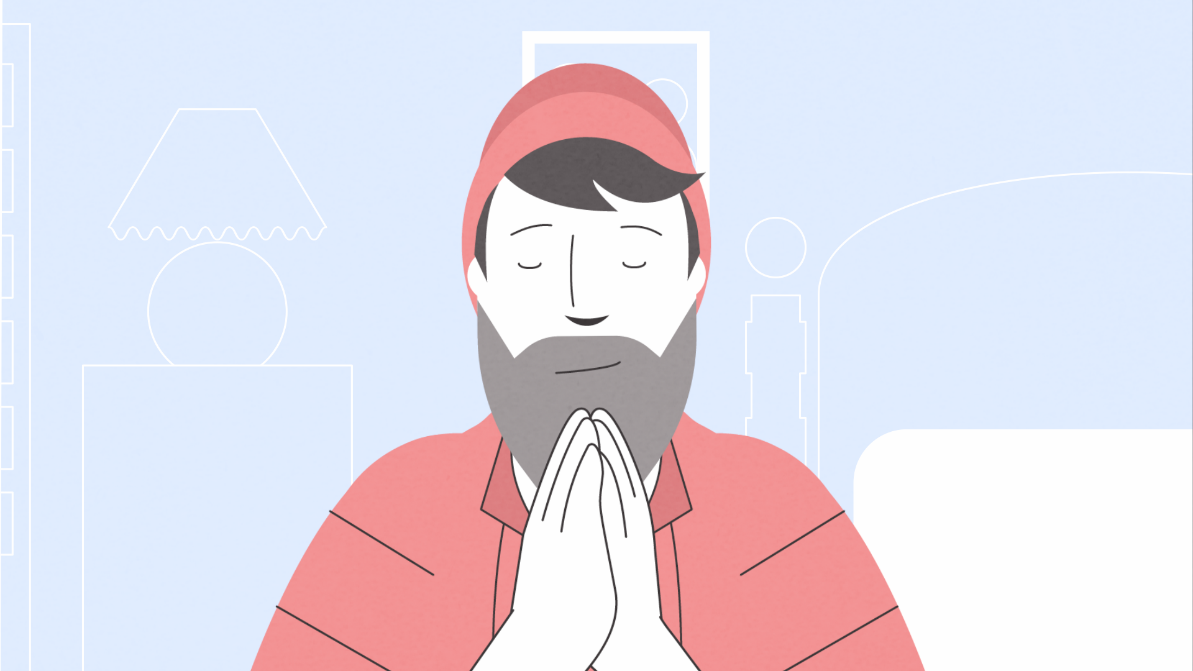 The “Dos”
Pray for them!
[Speaker Notes: Includes thanking them when they have done well]
The “Don’ts”
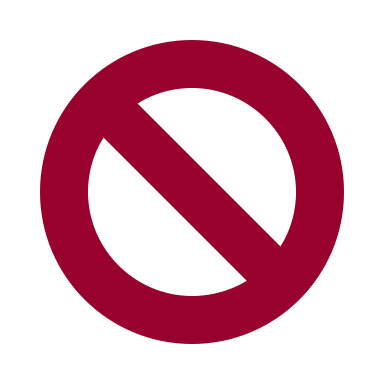 The “Don’ts”
[Speaker Notes: Remember, politics is about showing up—overcome apathy and engage; at the state level, even five callers makes a difference—translate that to a local context]
Electioneering Communications
[Speaker Notes: Guidelines formulated at the intersection of IRS regulations and pastoral prudence]
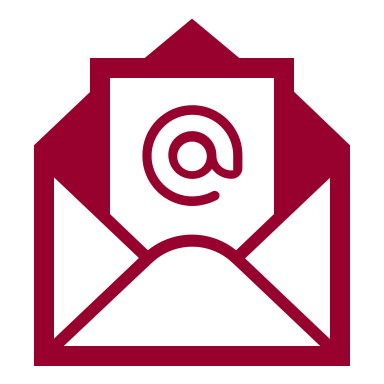 Electioneering Communication
You can:
Host a candidate forum where all are invited
Host educational events related to issues that do not contain voter guides
Advocate for or against ballot initiatives such as constitutional amendments
Advocate for or against legislation
Electioneering Communication
You can:
Electioneering Communication
You should NOT:
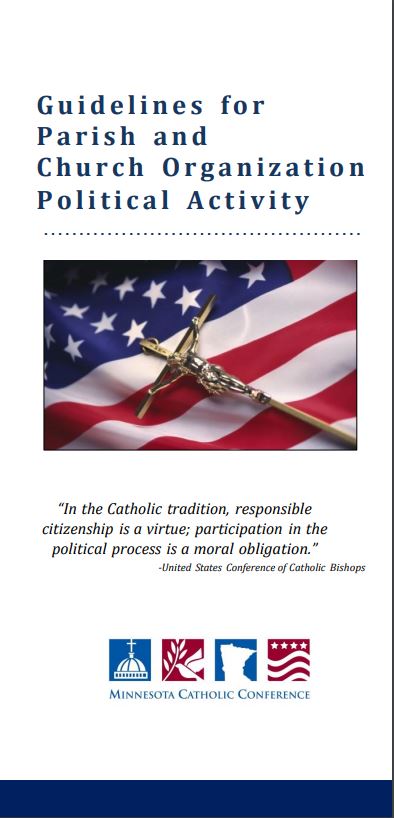 Guidelines for Parish Political Activity
www.MNCatholic.org

“Educational Resources” tab
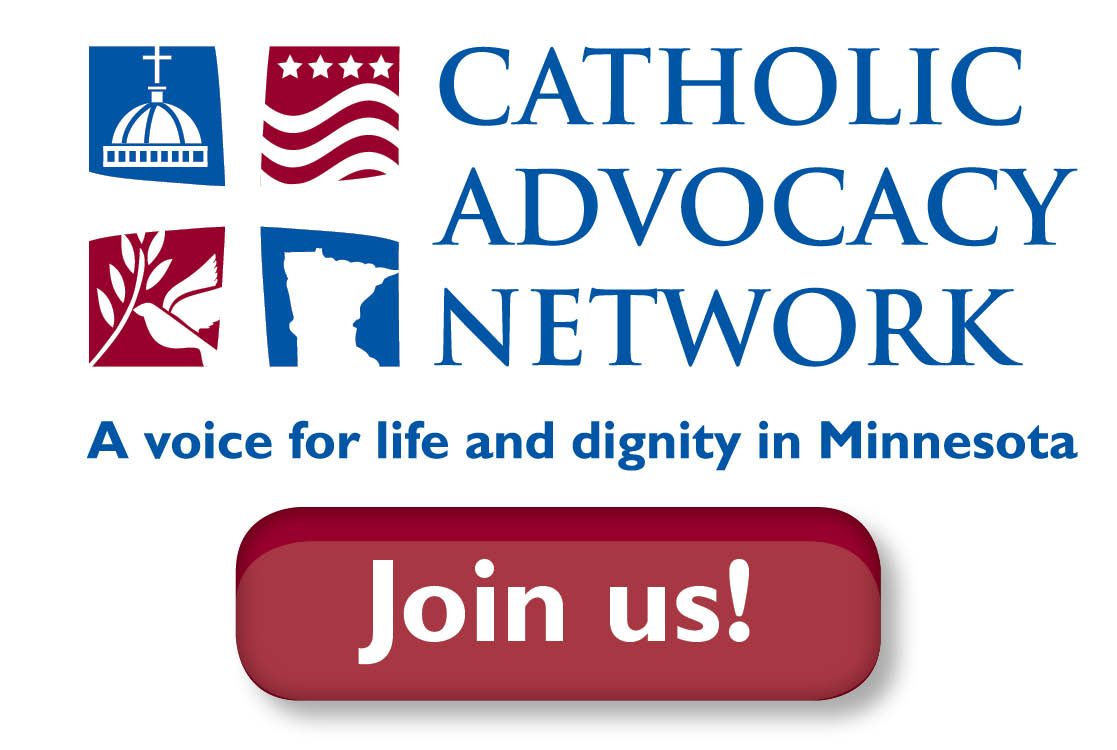 Catholic Advocacy Network
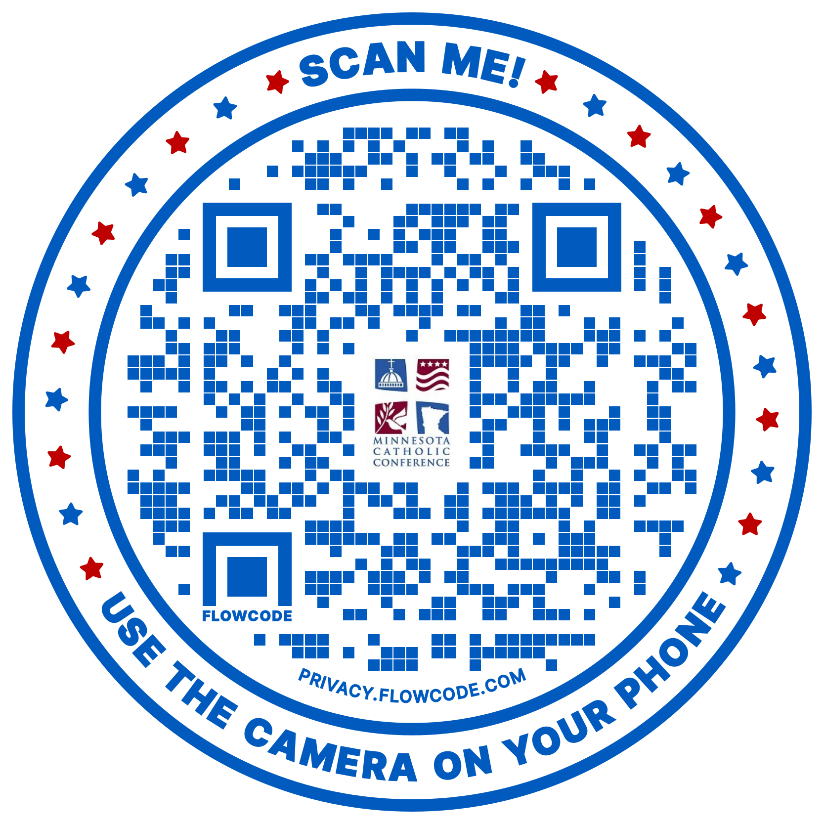 Encourage your parish to join the Catholic Advocacy Network!

www.MNCatholic.org
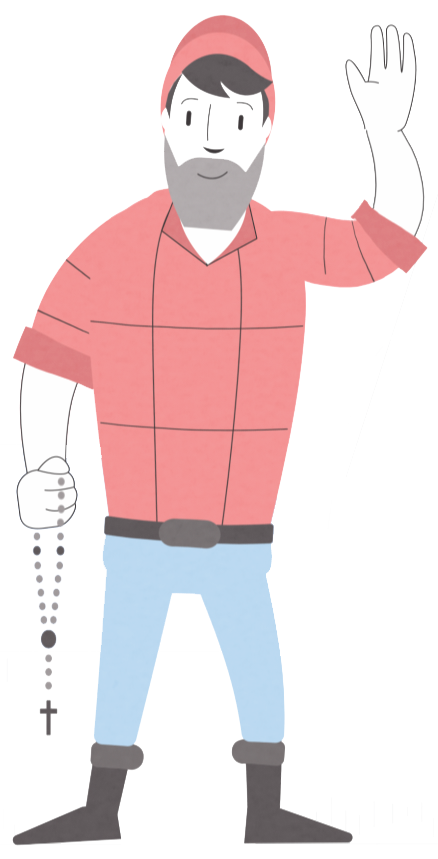 Questions?